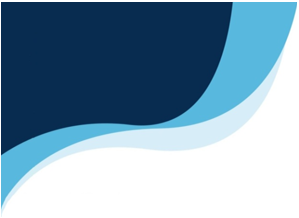 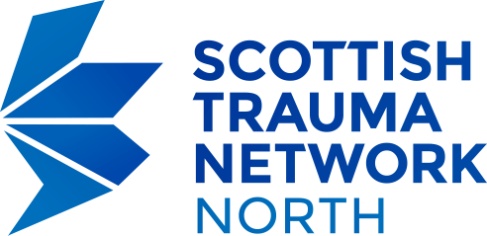 NoS Trauma Network Event 2019
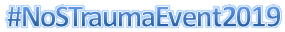 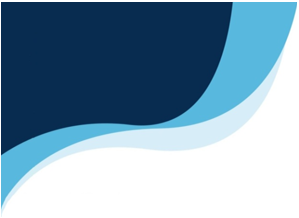 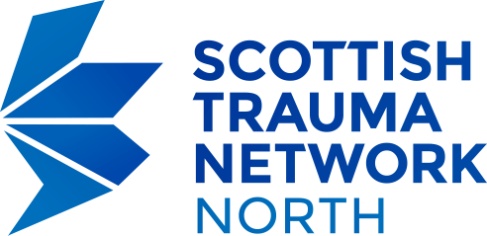 NoS Trauma Network ‘Go Live’
1st October 2018
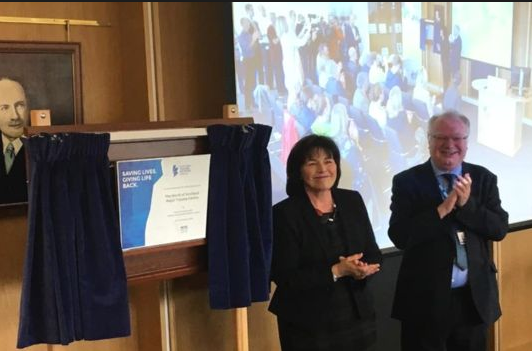 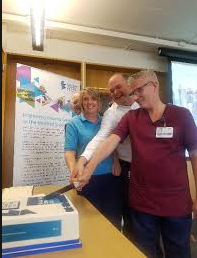 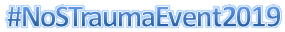